Toimipaikat päätoimialoittain Seinäjoella 2019–2021
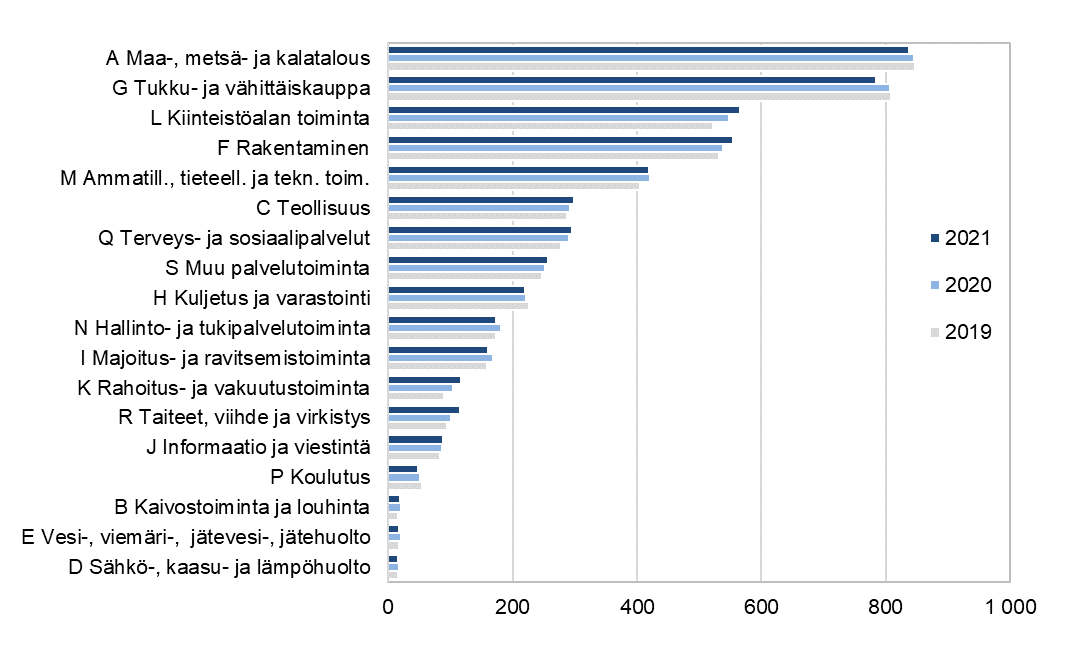 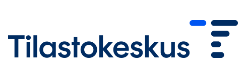 6.3.2023
Tilastokeskus, SeutuNet